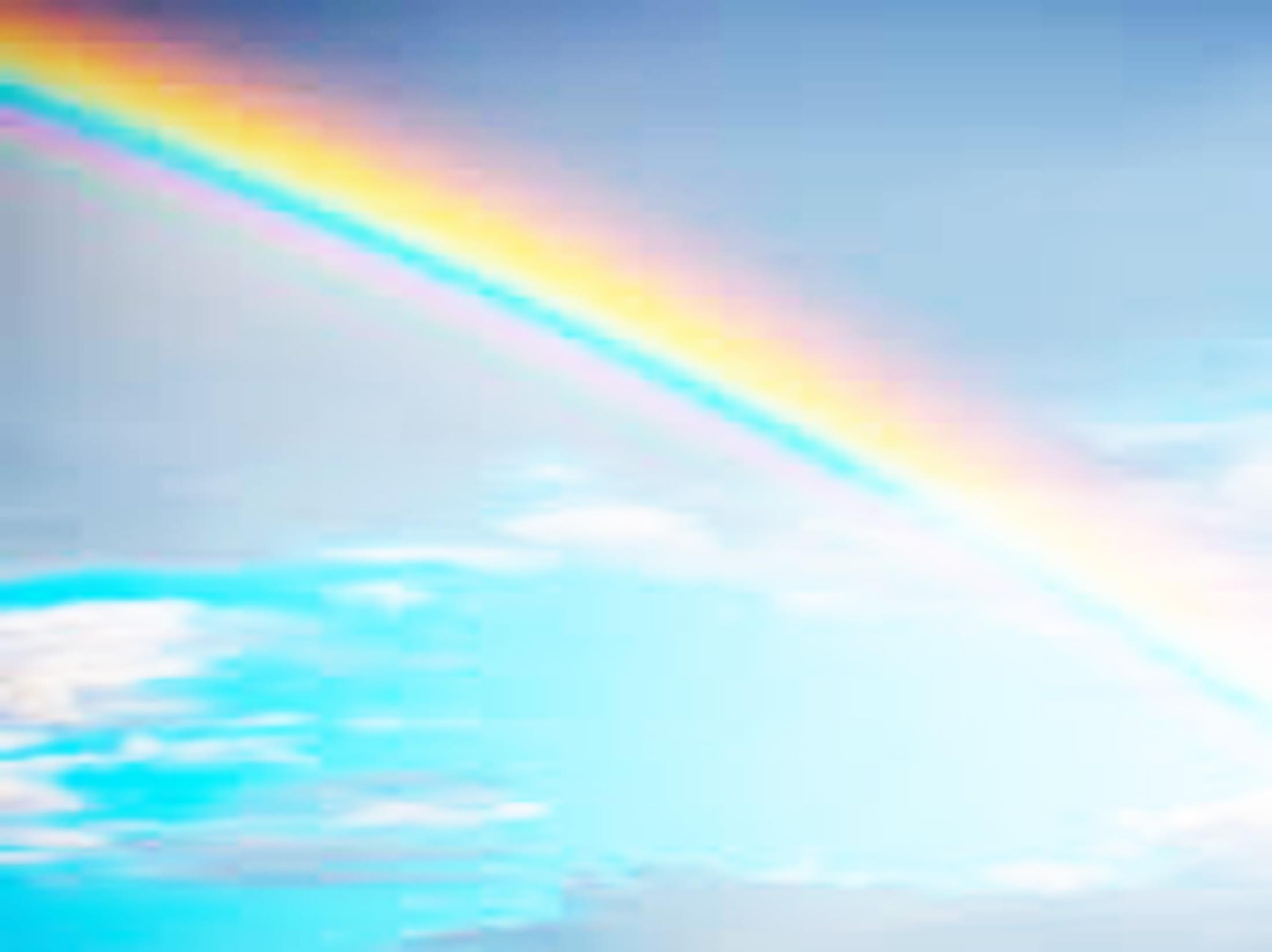 Relationships: Our relationship with God
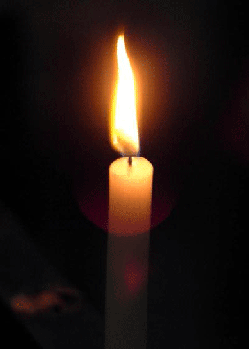 Let us gather together to worship God.
Worship leader: The Lord is here 
Response: His Spirit is with us.
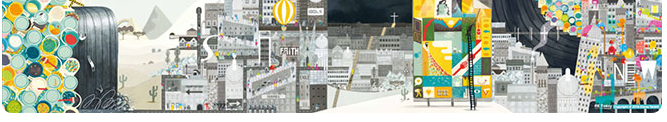 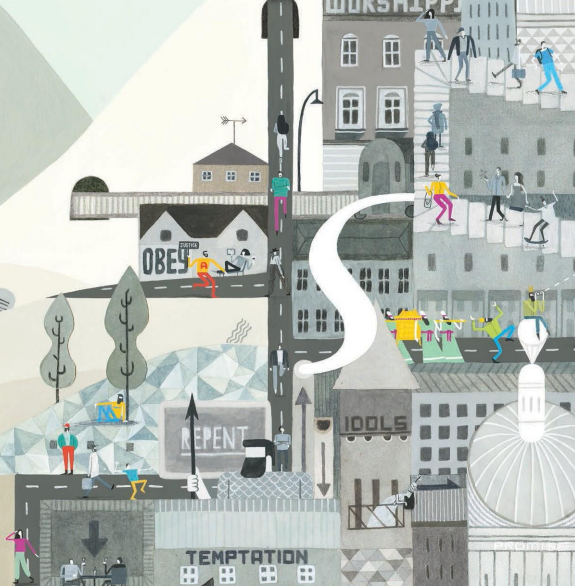 After The Fall….
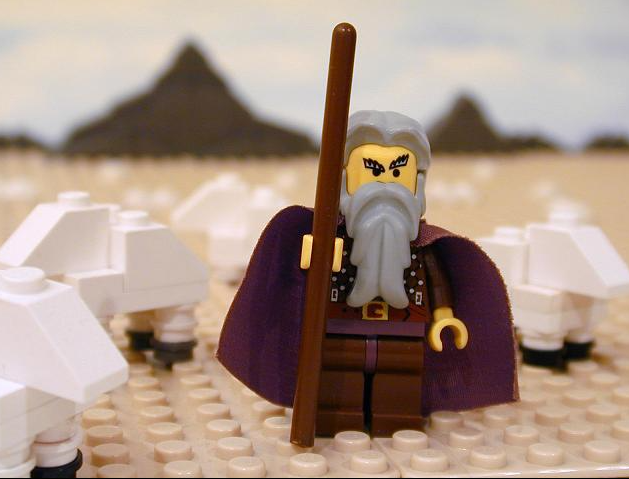 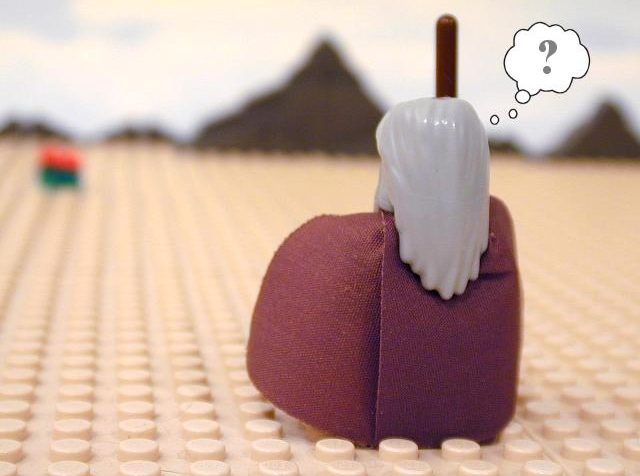 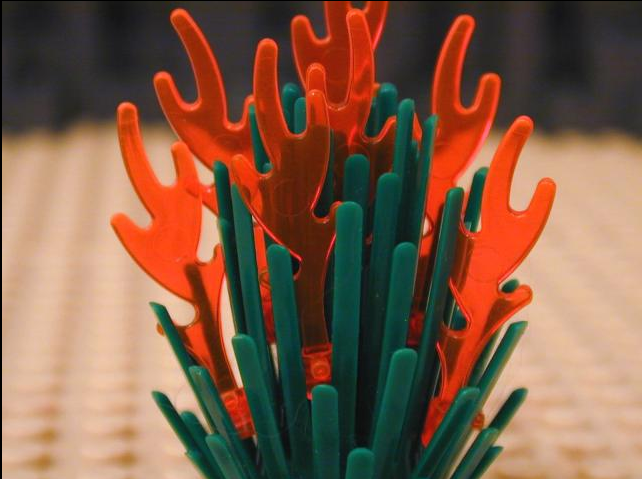 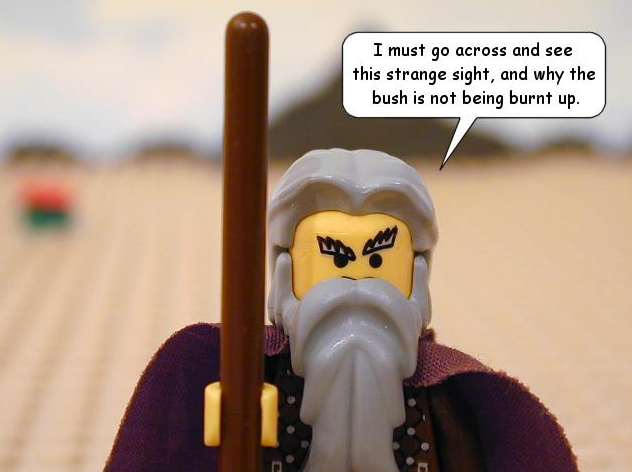 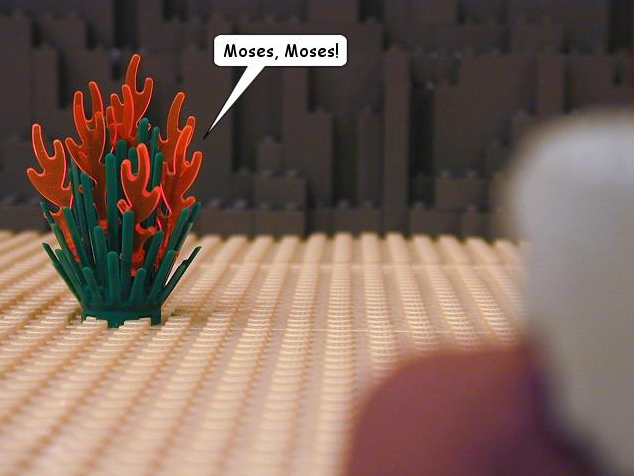 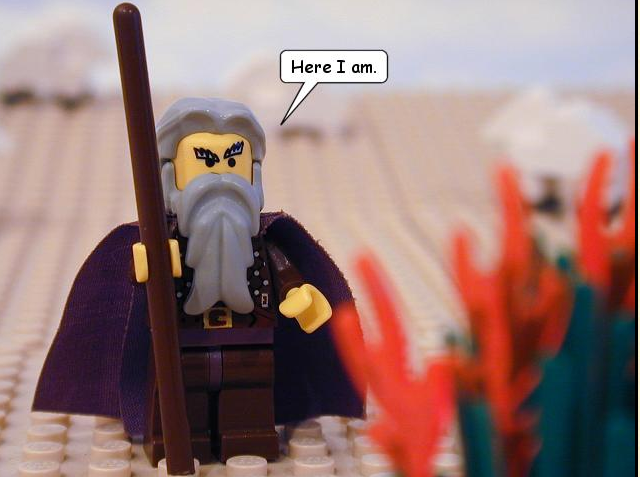 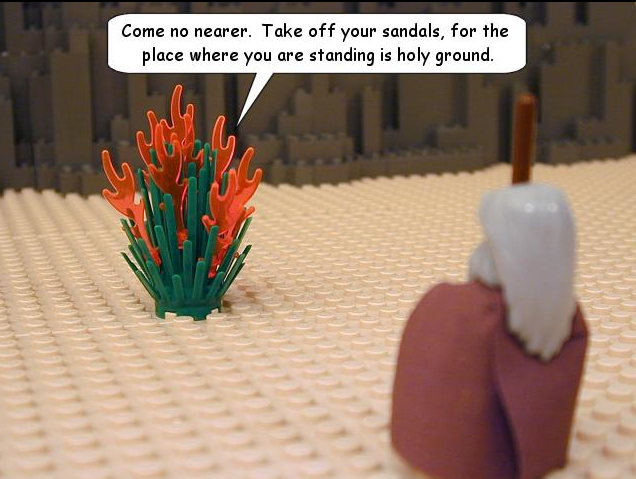 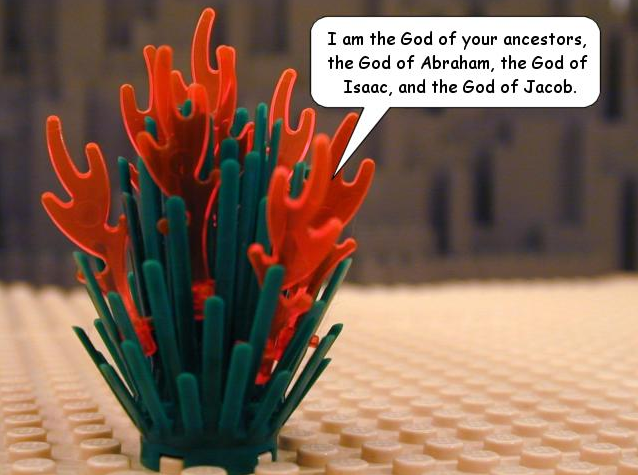 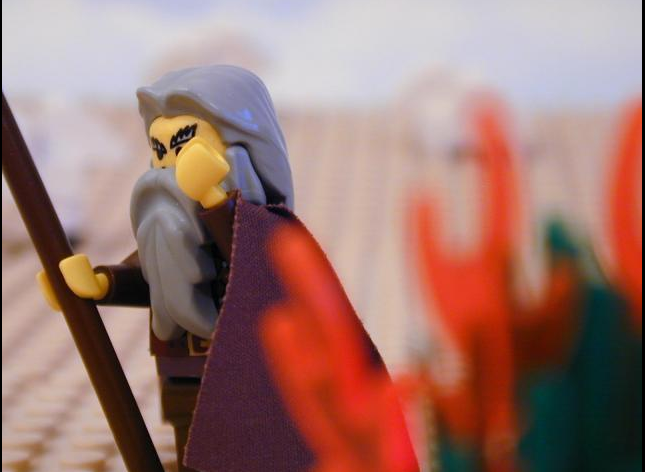 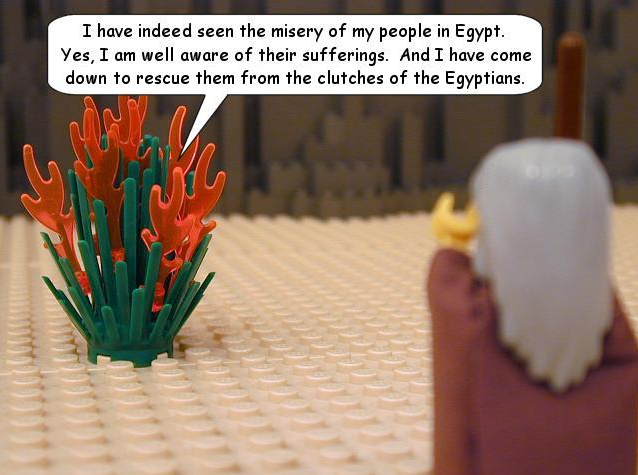 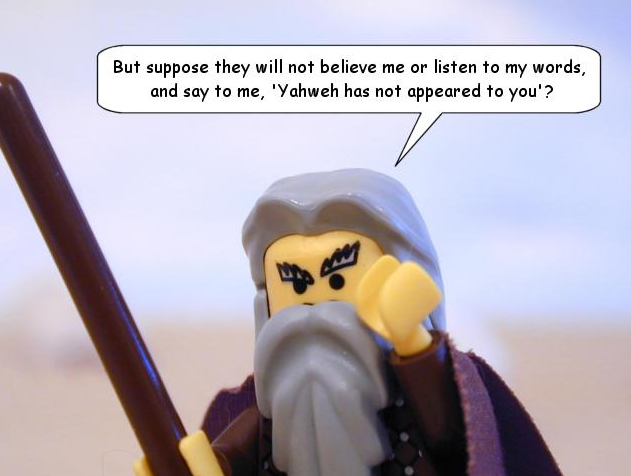 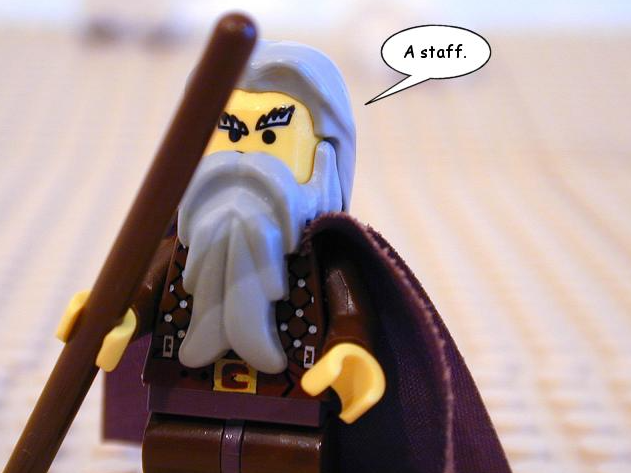 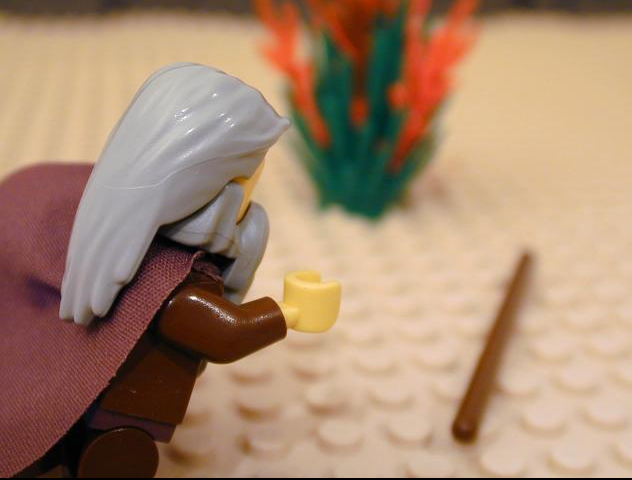 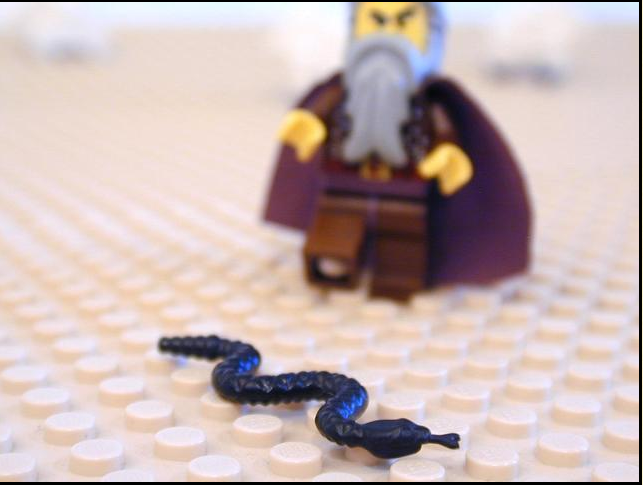 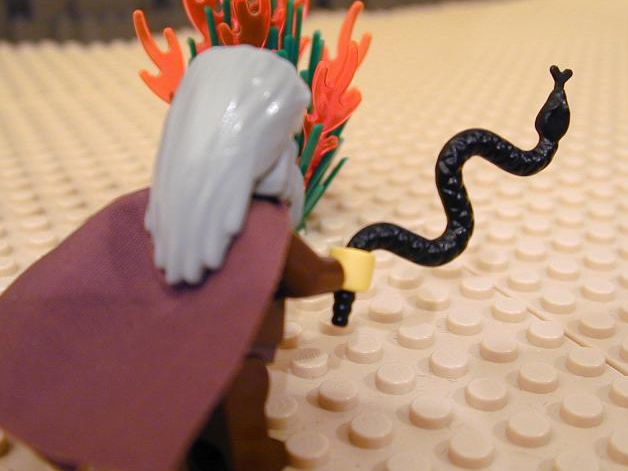 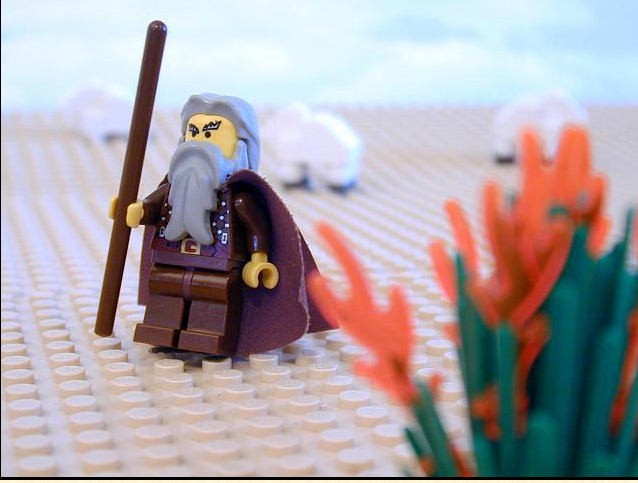 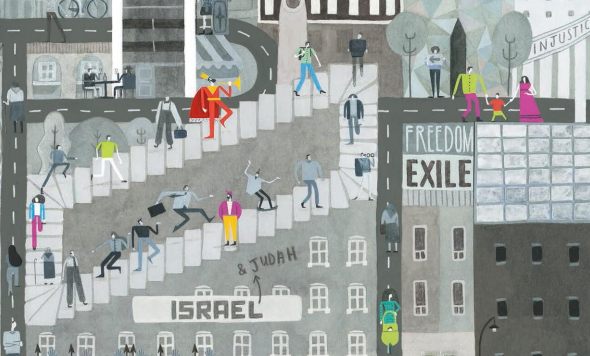 Respect
But those who wait upon the LORD will renew their strength; they will mount up with wings like eagles; they will run and not grow weary; they will walk and not faint.
(Isaiah 40 v 31)
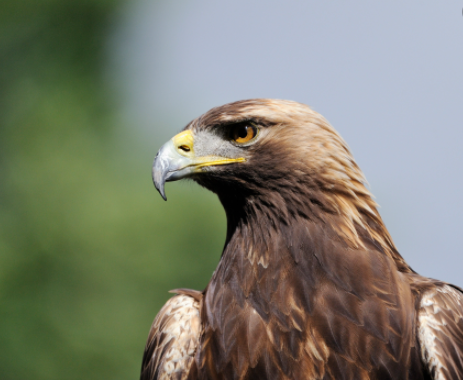